UNIVERSIDAD DE LAS FUERZAS ARMADAS-ESPE
DEPARTAMENTO DE CIENCIAS ECONÓMICAS ADMINISTRATIVAS Y DE COMERCIO 
CARRERA DE INGENIERÍA EN ADMINISTRACIÓN TURÍSTICA Y HOTELERA
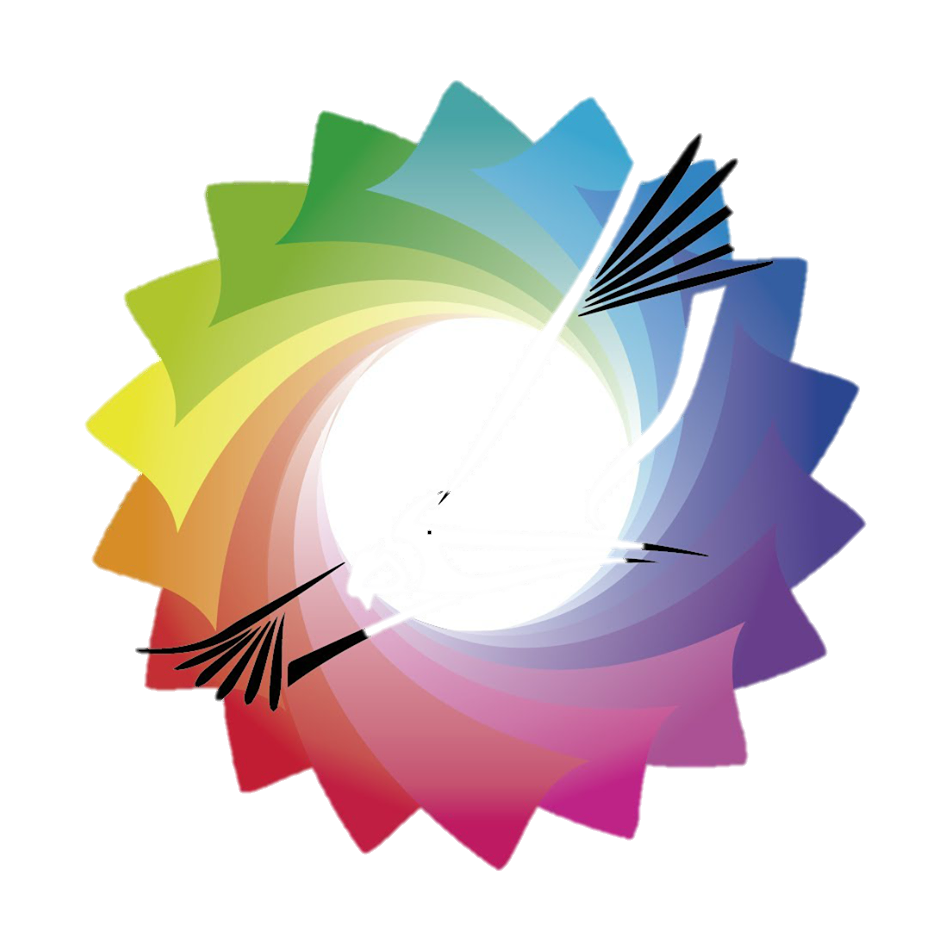 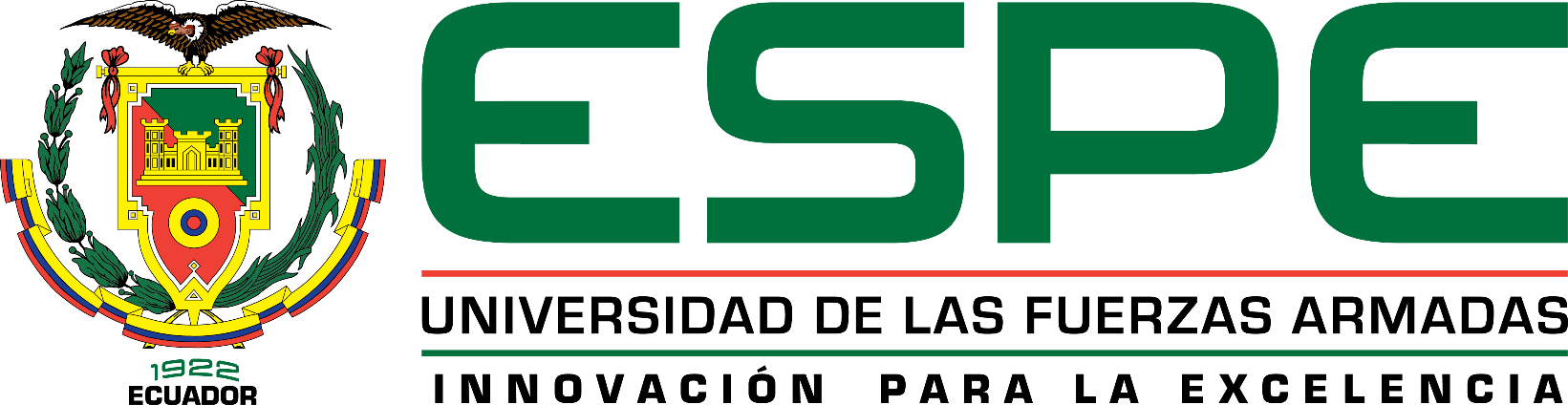 EL AGROTURISMO COMO OPCIÓN DE DIVERSIFICACIÓN ECONÓMICA PARA LA PARROQUIA DE PASTOCALLE – LATACUNGA
AUTORES :   LOYA ÑATO, HENRY PAUL 
                      TORO BECERRA, JOSSELYN ELIZABETH

DIRECTOR: CHEF. ESPINOZA CARRIEL, PABLO MARCELO
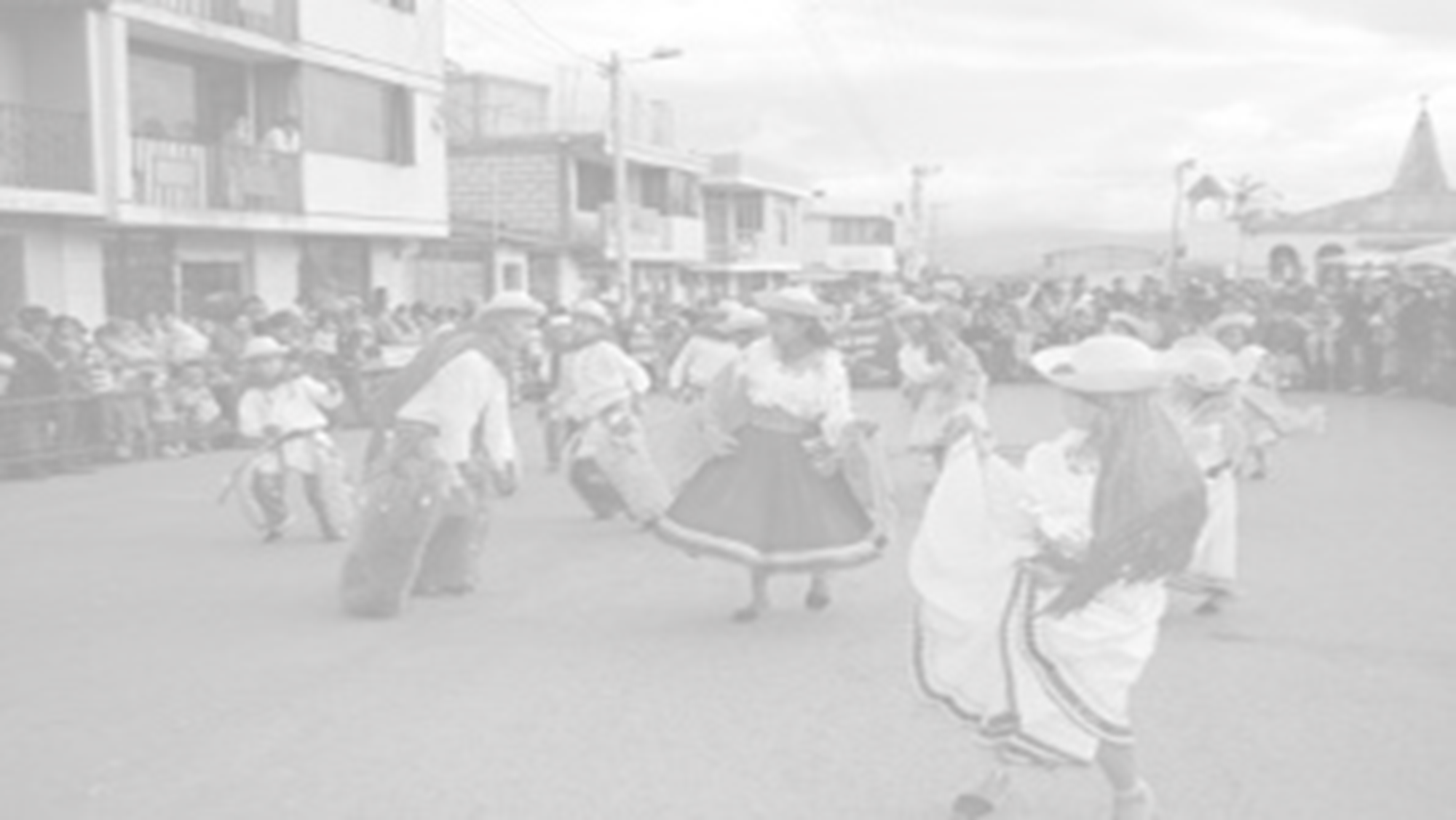 PROBLEMÁTICA
¿De qué manera los habitantes de Pastocalle pueden aprovechar las actividades diarias que realizan , para mejorar sus ingresos económicos y fomentar un desarrollo local ?
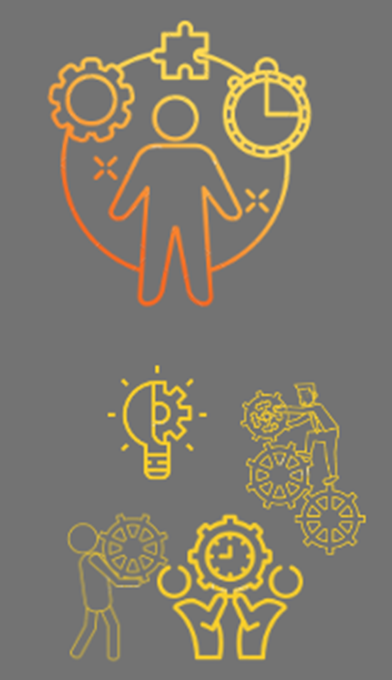 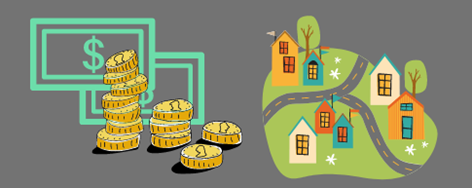 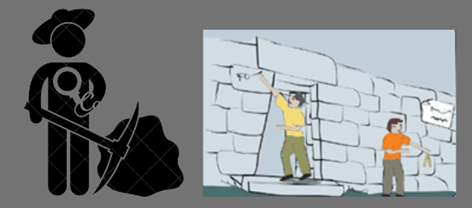 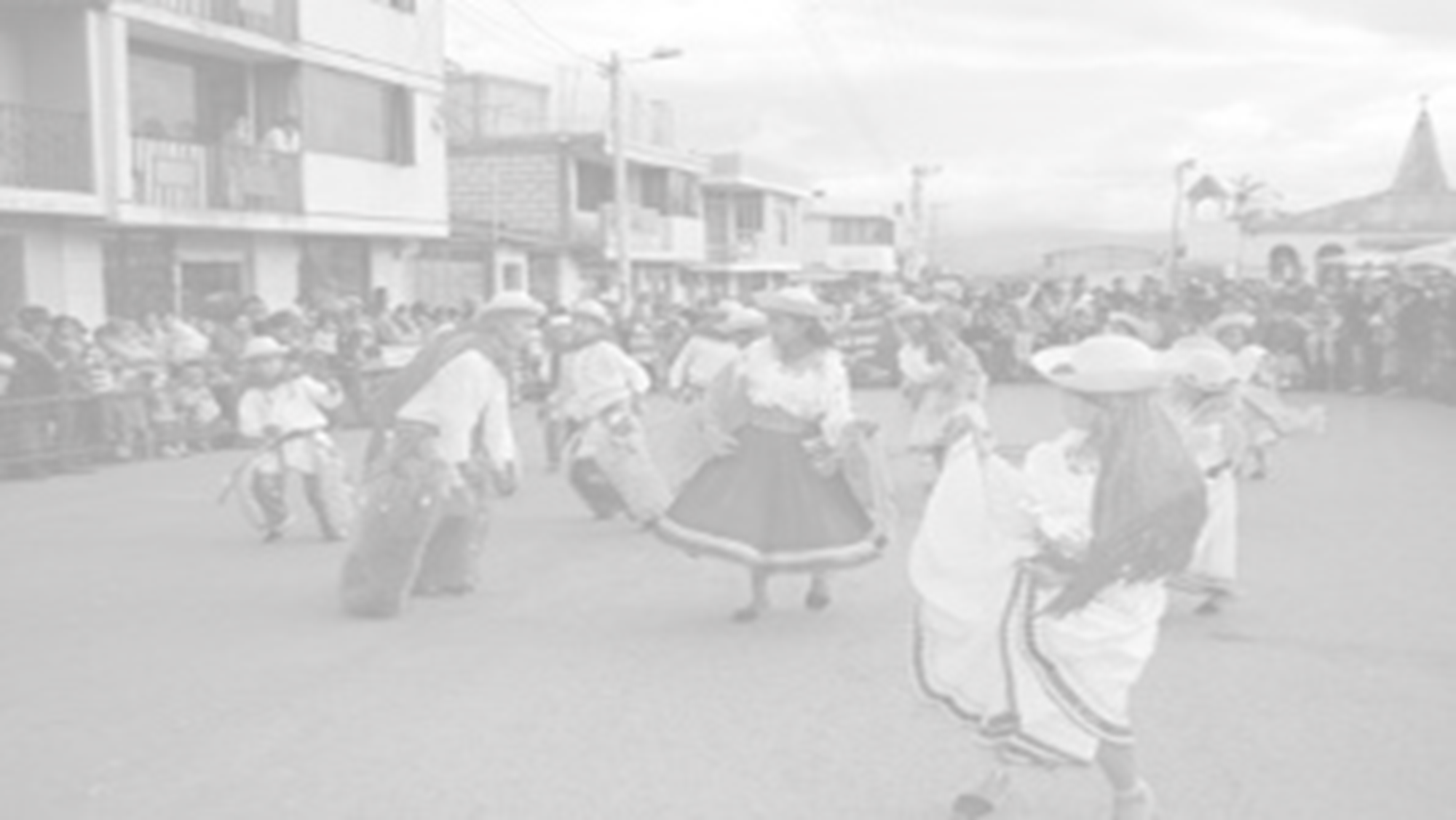 OBJETIVOS
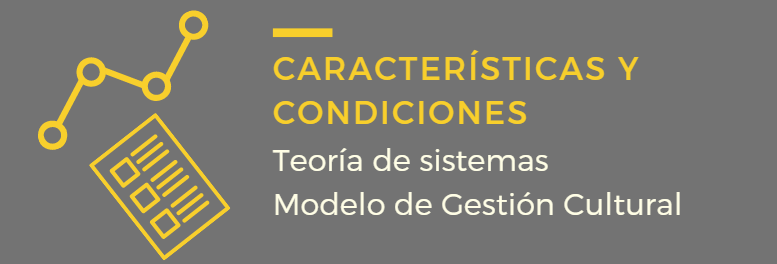 CARACTERÍSTICAS Y CONDICIONES 
Teoría de sistemas
Modelo de desarrollo local
ANALIZAR
Factores 
Agroturismo
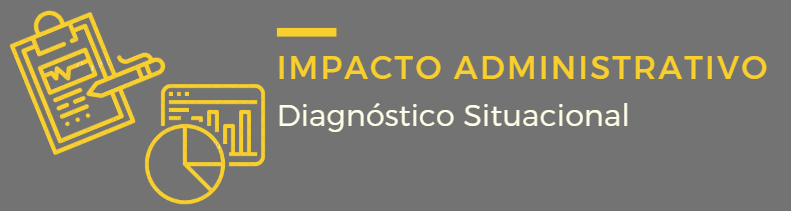 DIAGNÓSTICO SITUACIONAL 
Social, cultural, económico, político y ambiental
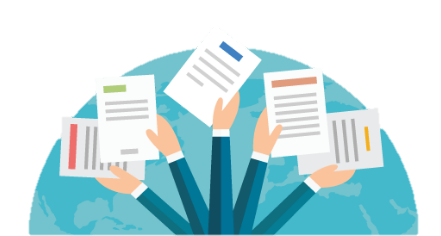 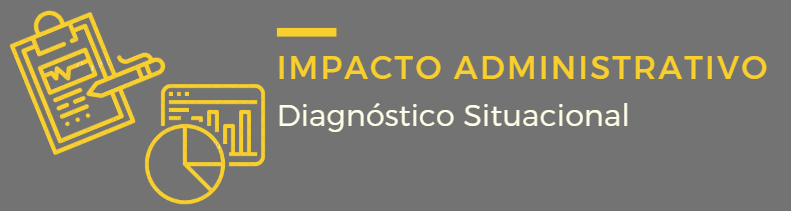 ANÁLISIS DE RESULTADOS 
Teoría
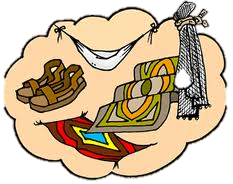 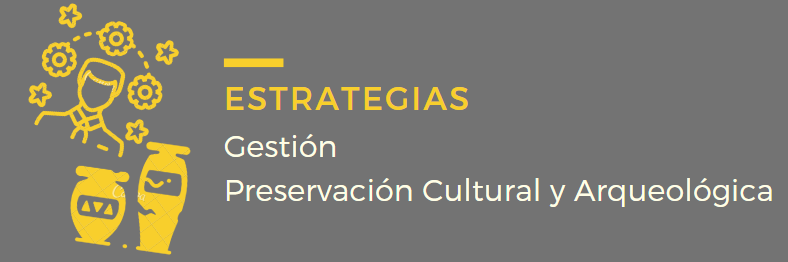 ESTRATEGIAS 
Gestión 
Alianzas
MARCO TEÓRICO
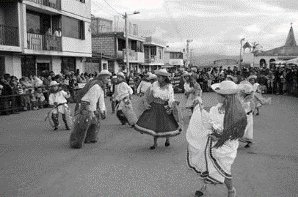 TEORÍA GENERAL DE SISTEMAS
SÍSTEMA TURÍSTICO
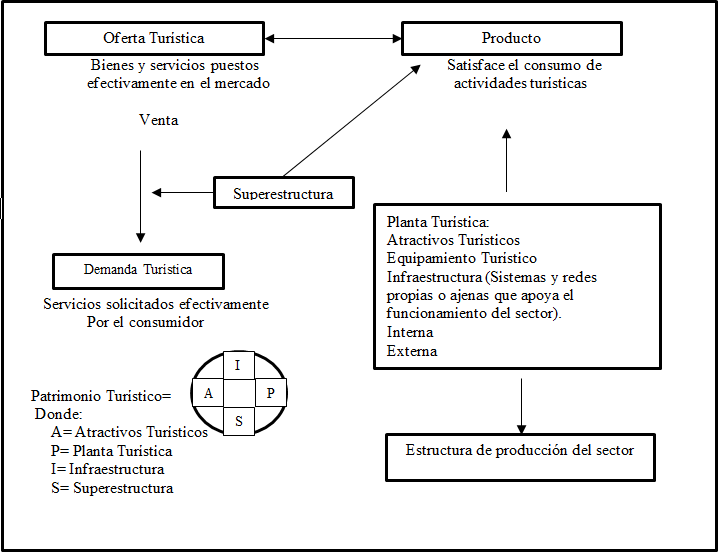 (Boullón, 2006)
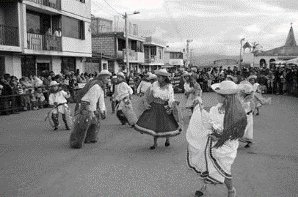 DESARROLLO LOCAL
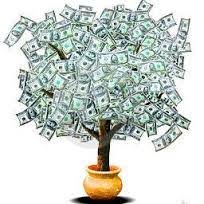 ECONÓMICO
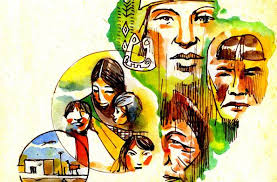 TERRITORIAL O CULTURAL
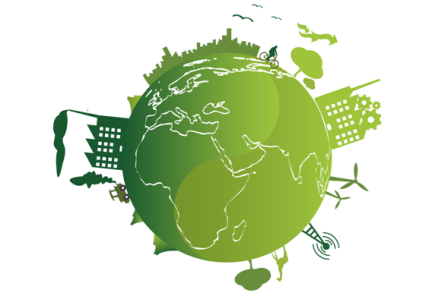 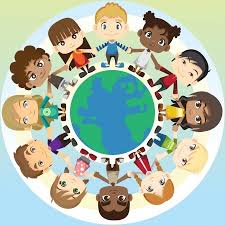 MEDIO AMBIENTAL
SOCIAL
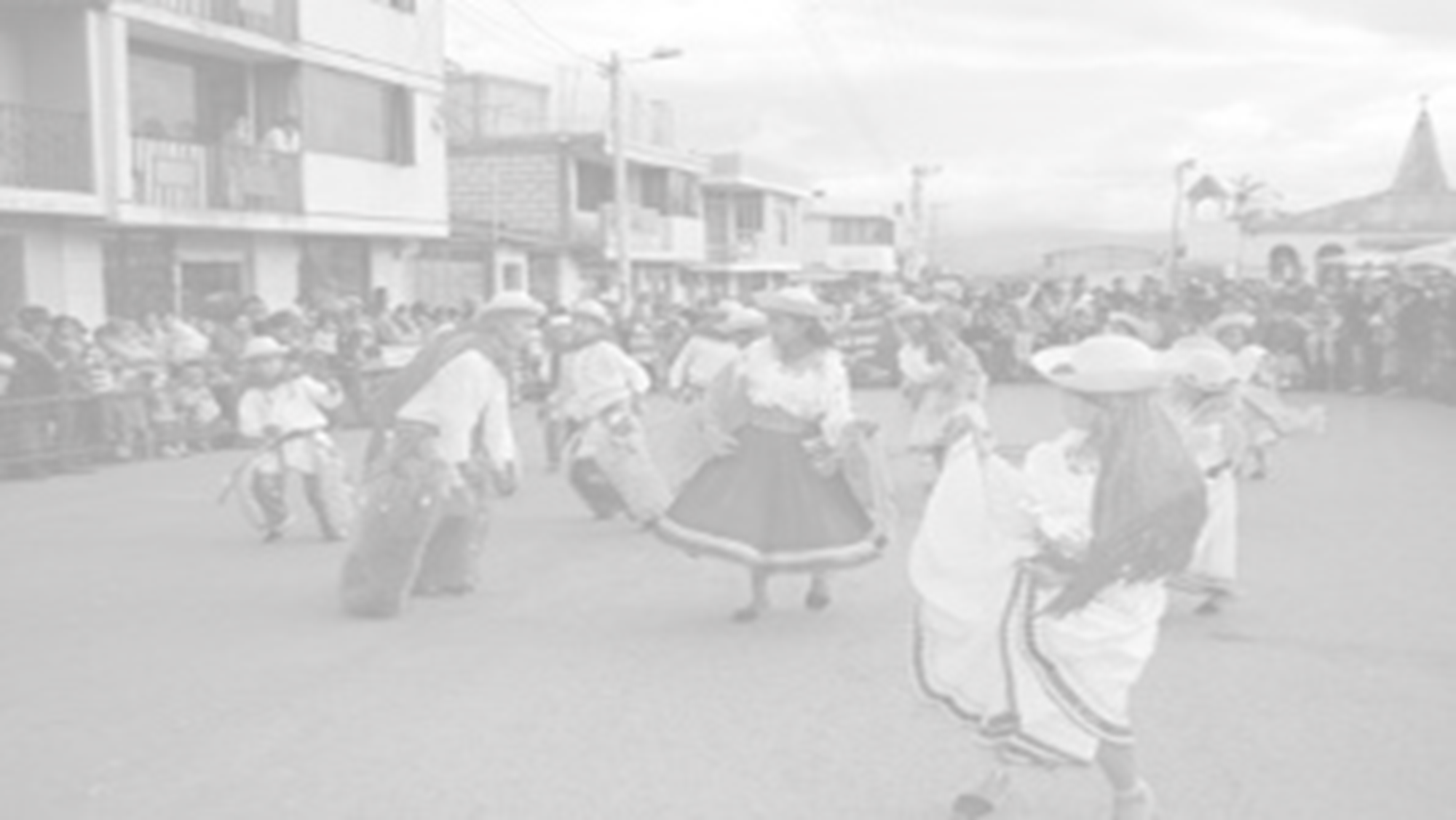 MARCO METODOLÓGICO
ENFOQUE DE LA      INVESTIGACIÓN
           Mixto
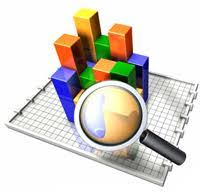 RECOLECCIÓN DE INFORMACIÓN
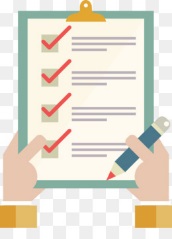 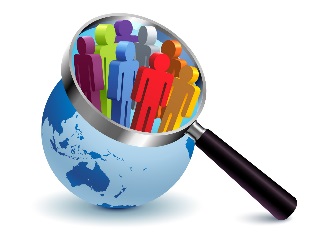 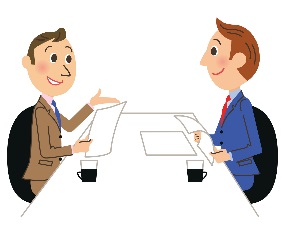 TIPOLOGÍA
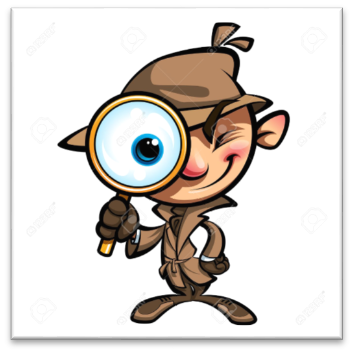 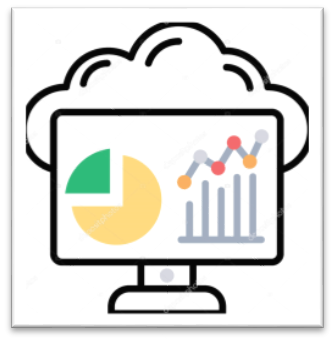 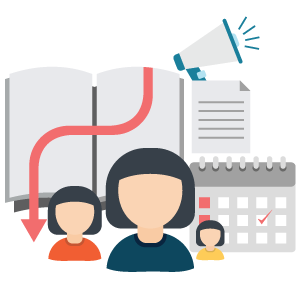 Trabajo de Campo
No experimental
Descriptivo
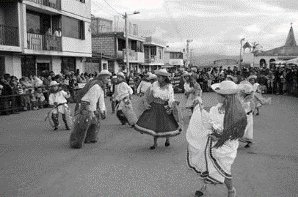 RESULTADOS
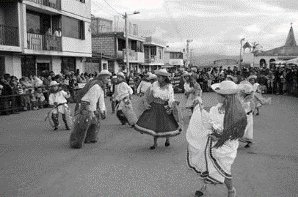 IMAGEN GLOBAL
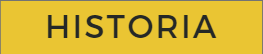 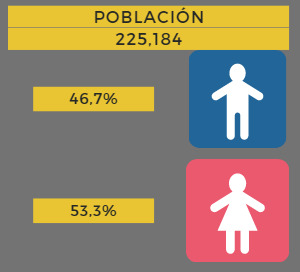 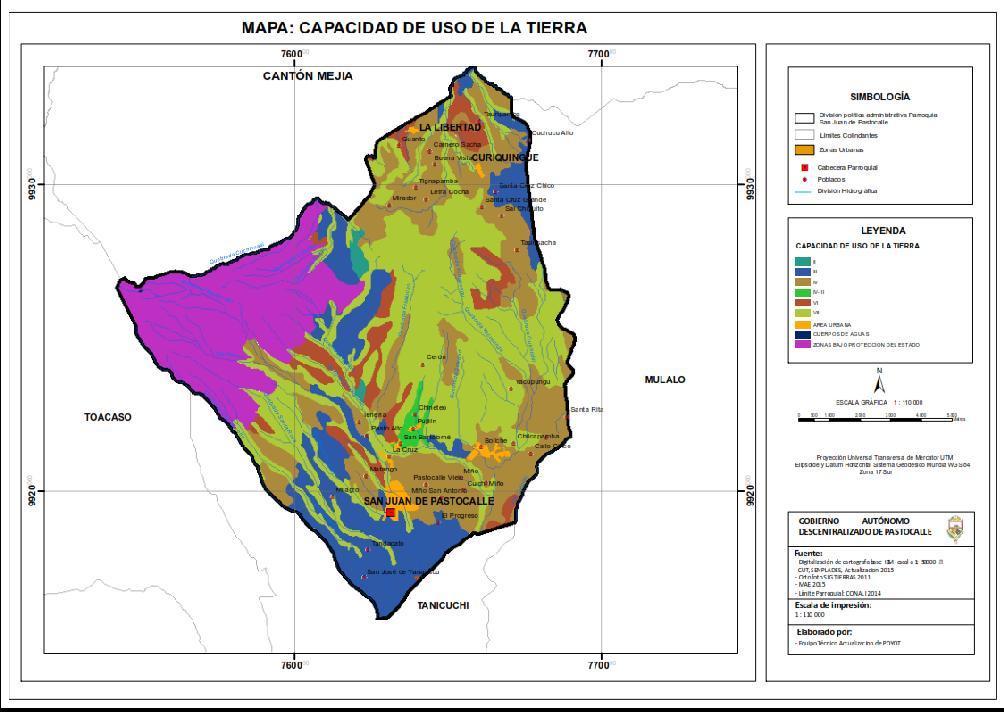 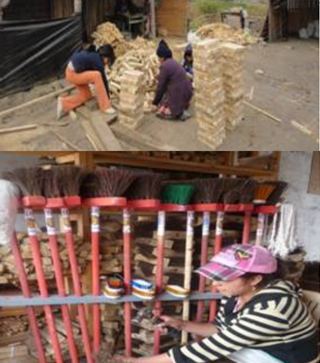 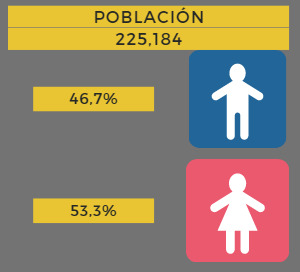 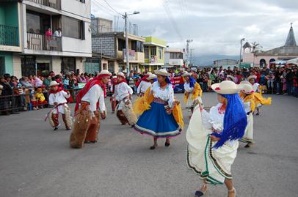 13.876,63
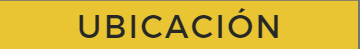 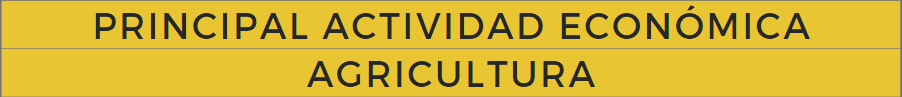 GANADERÍA
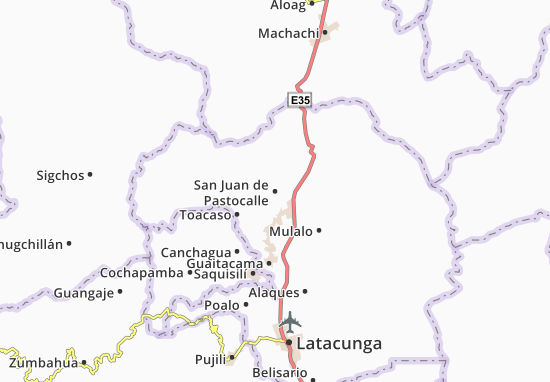 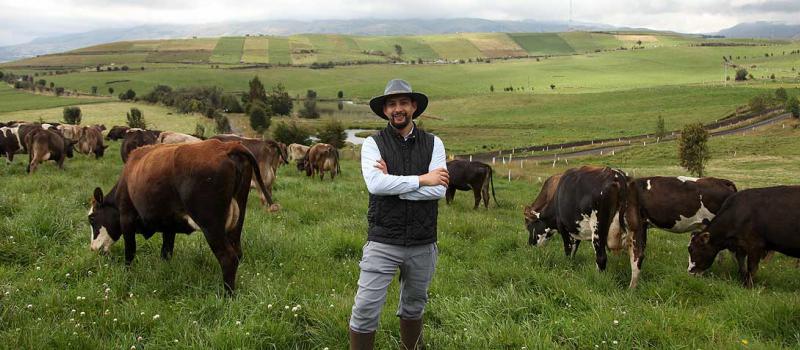 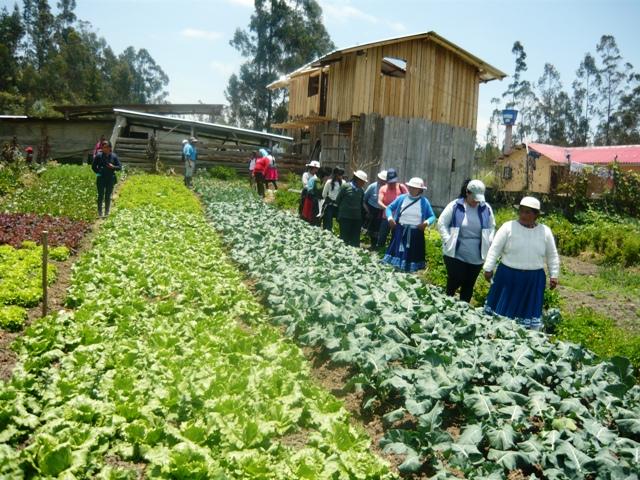 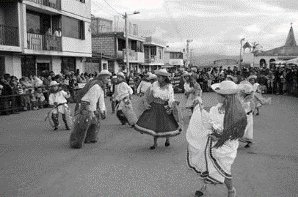 ANÁLISIS SITUACIONAL
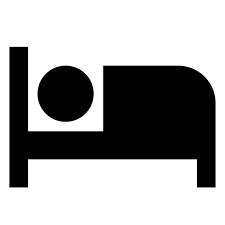 SUPERESTRUCTURA
PLANTA TURÍSTICA
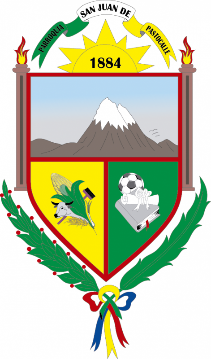 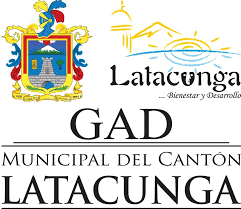 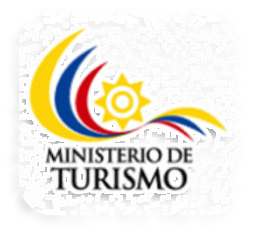 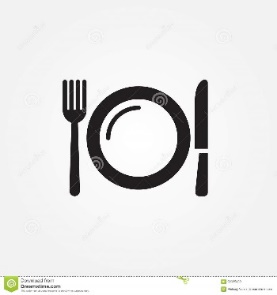 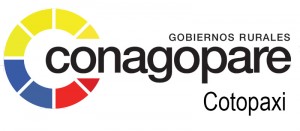 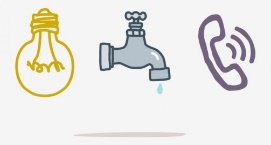 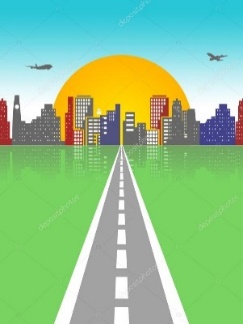 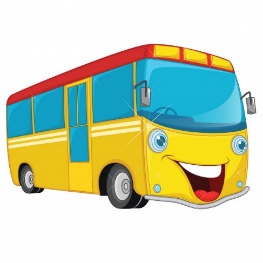 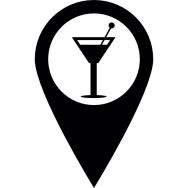 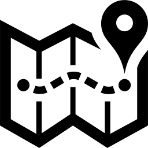 OFERTA TURÍSTICA
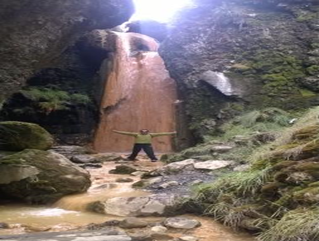 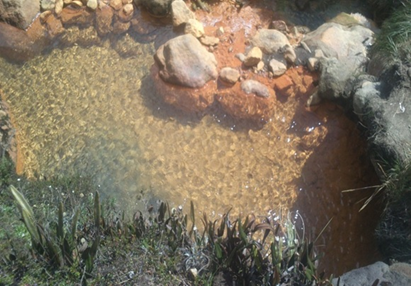 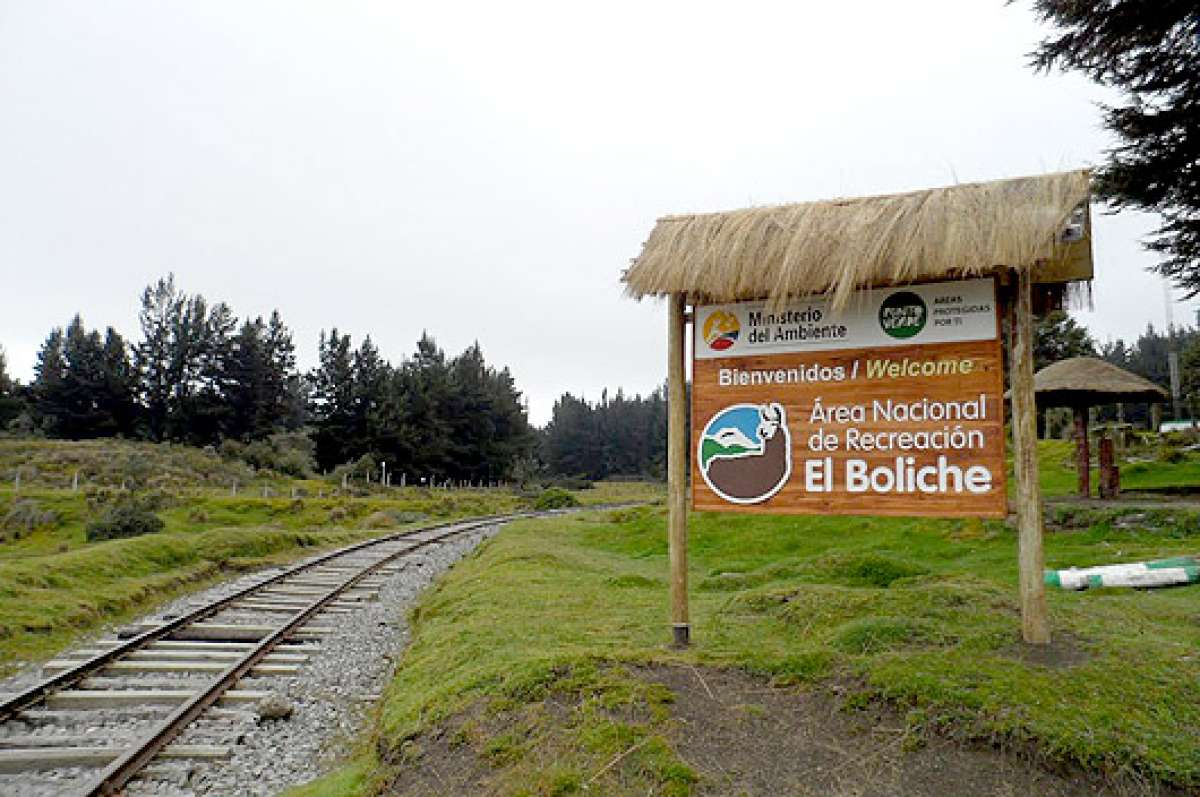 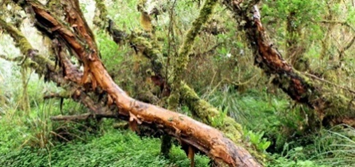 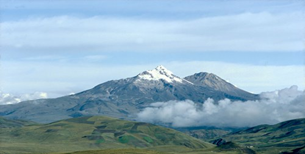 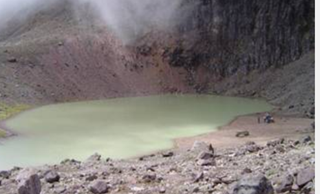 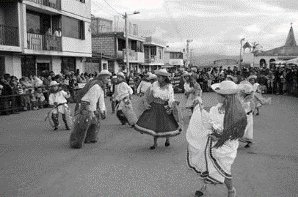 COMUNIDAD RECEPTORA
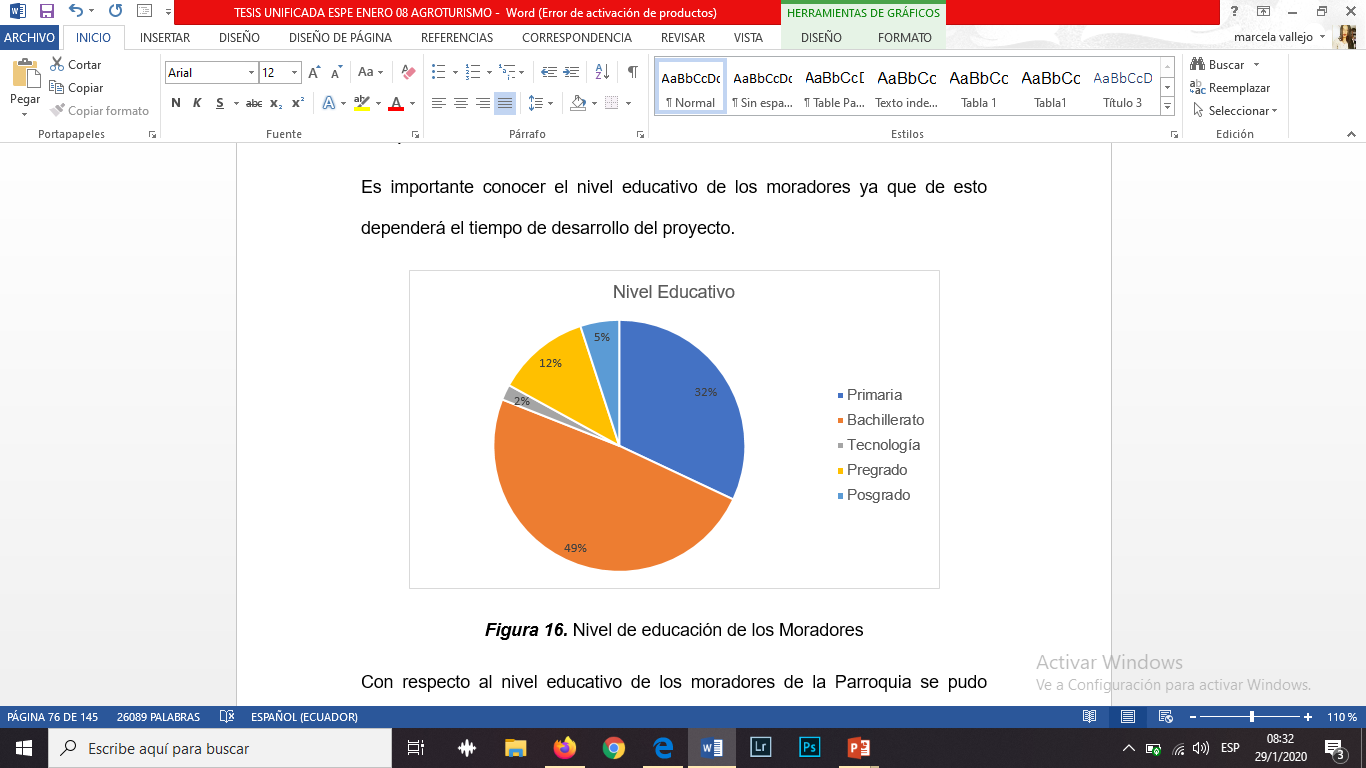 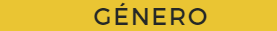 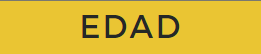 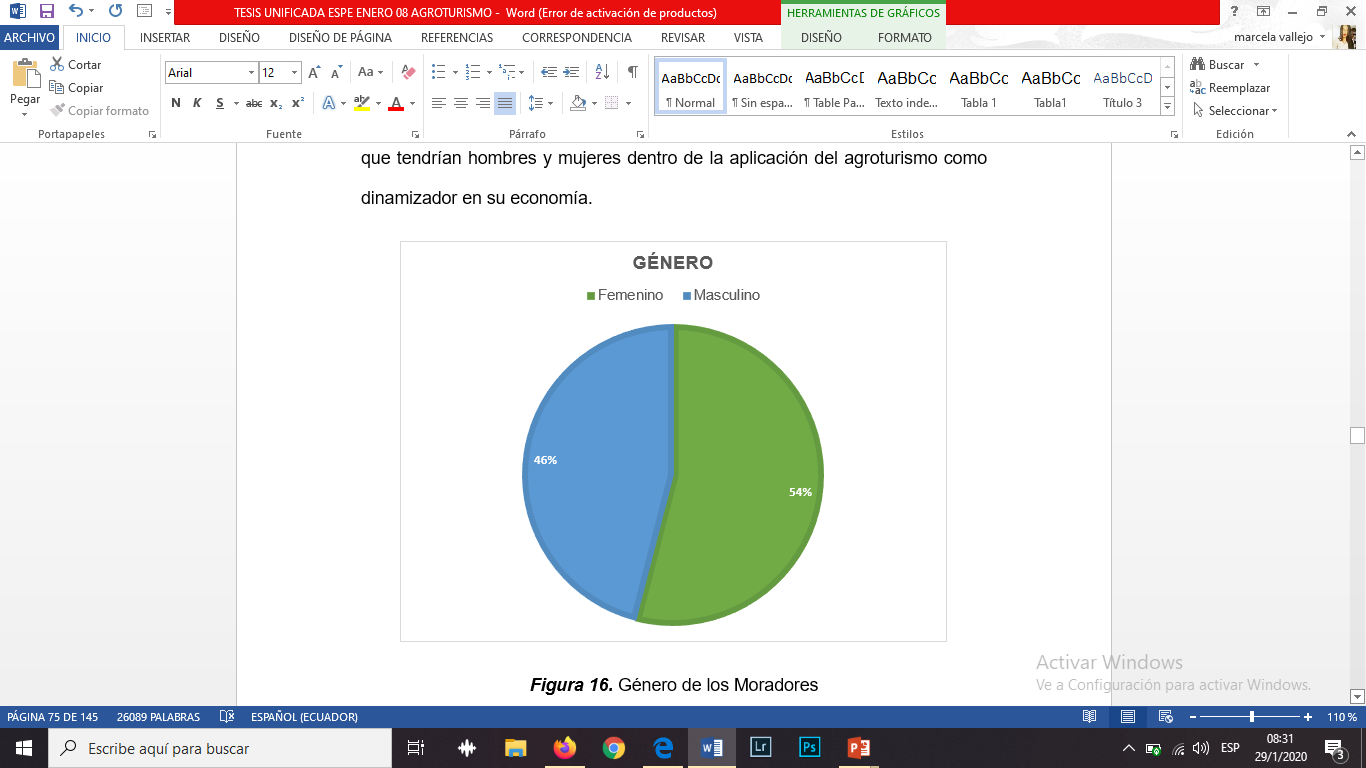 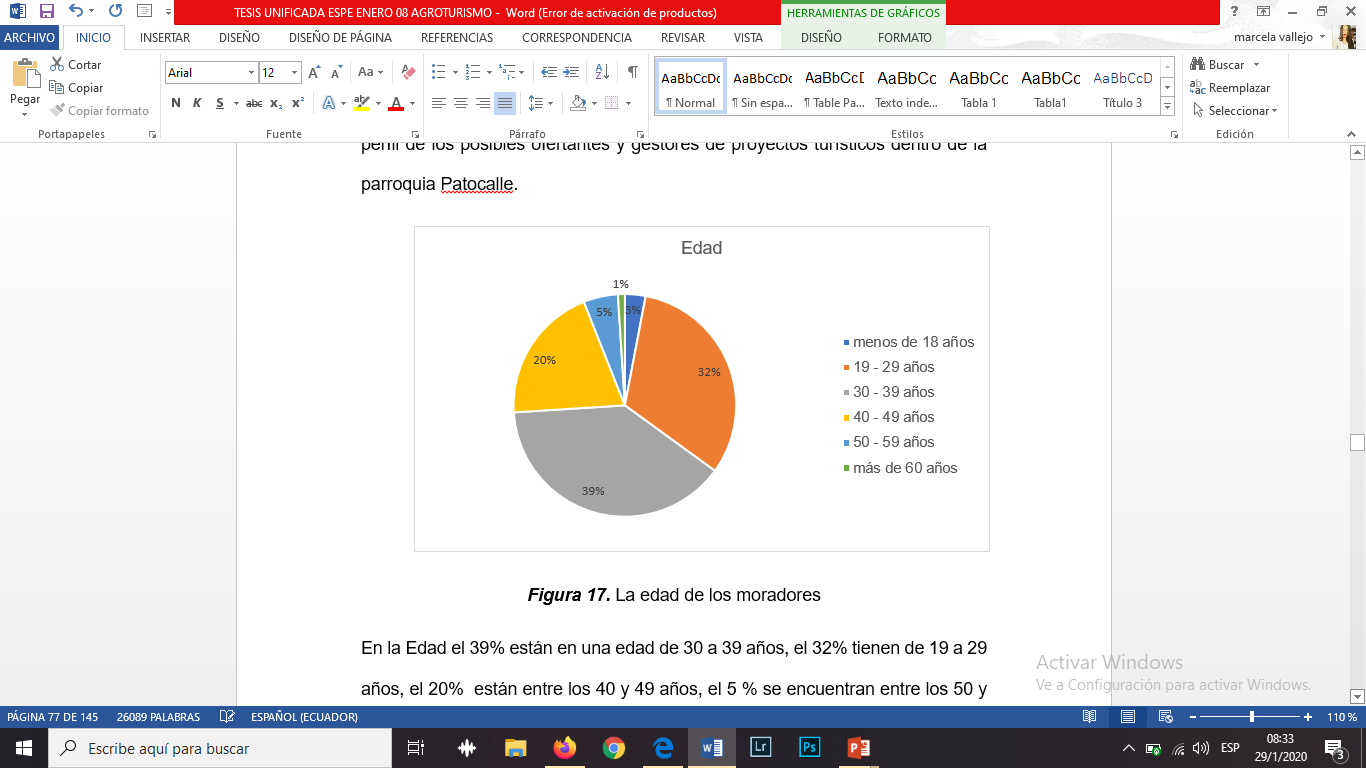 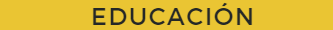 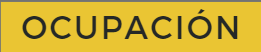 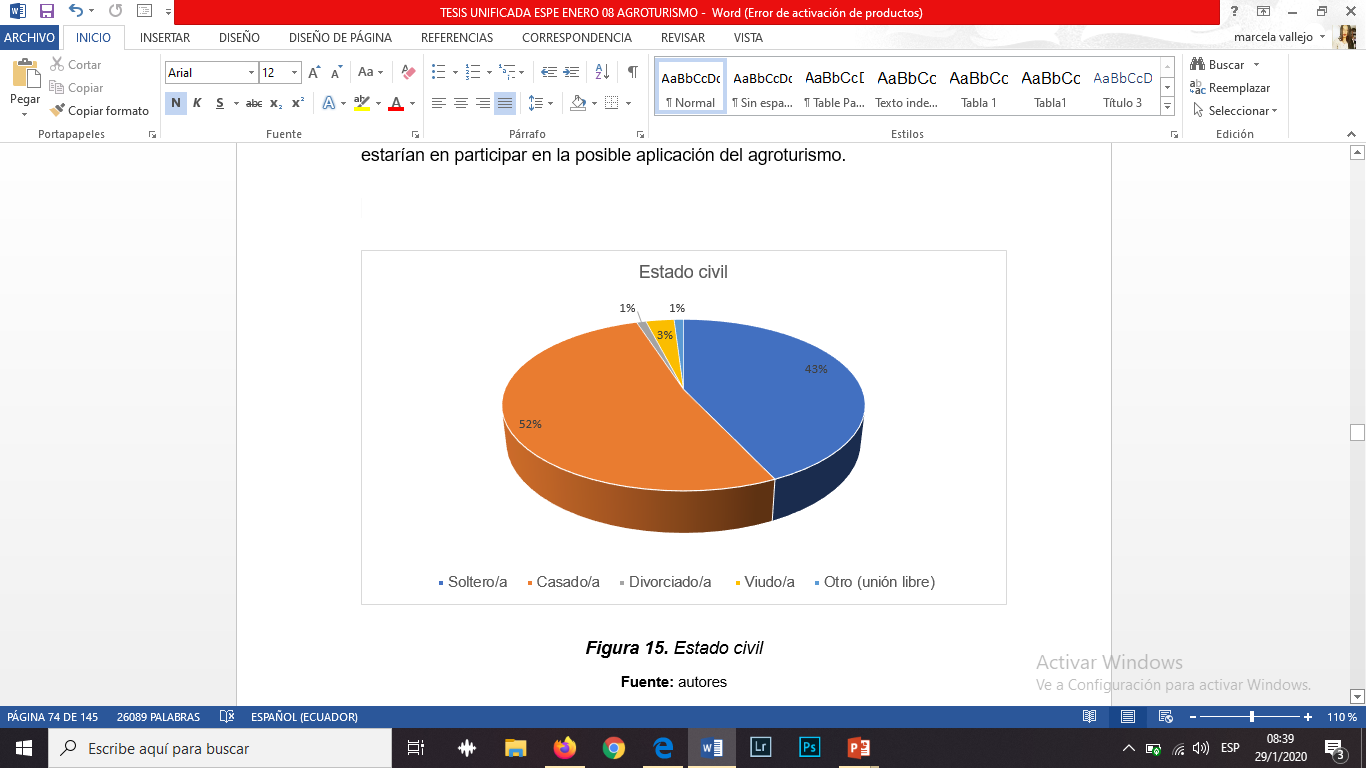 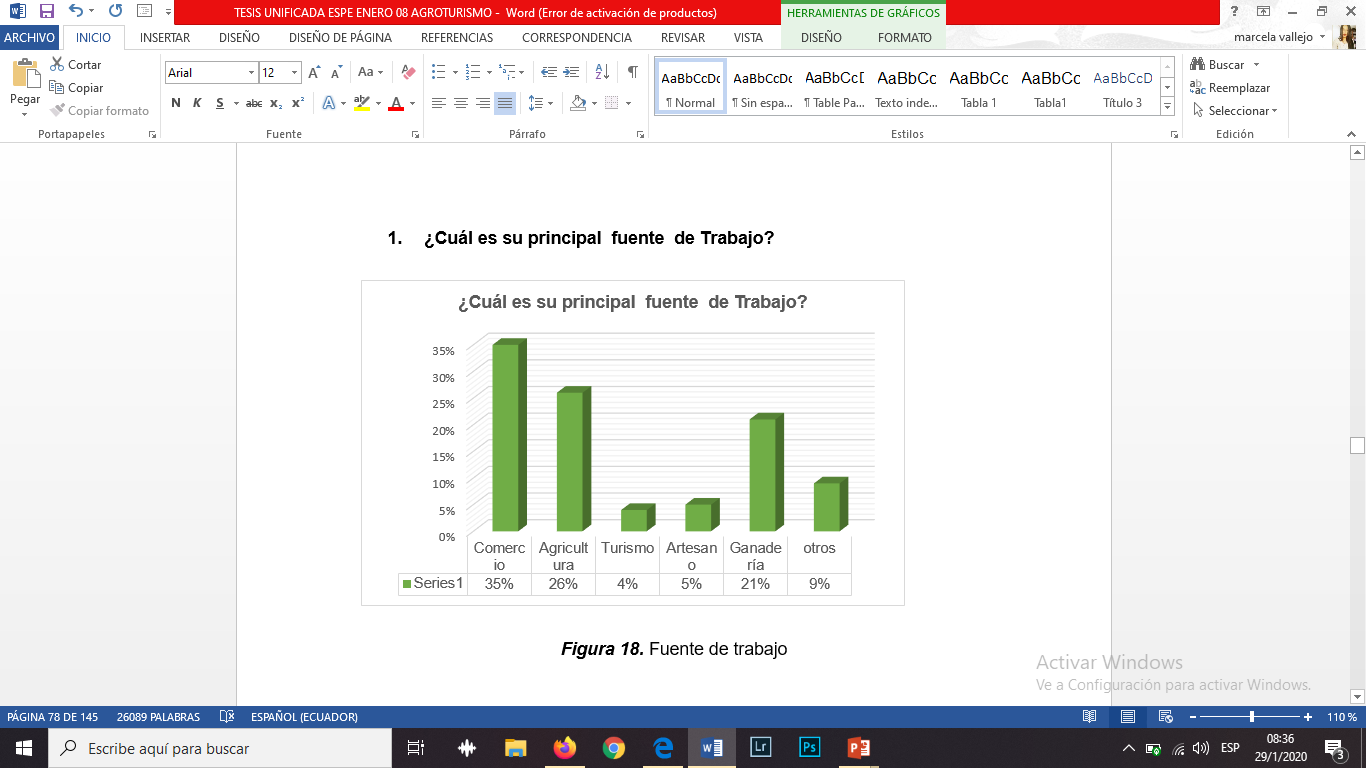 ESTADO CIVIL
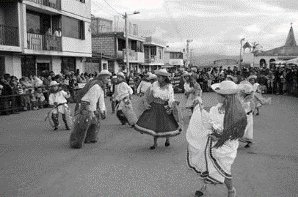 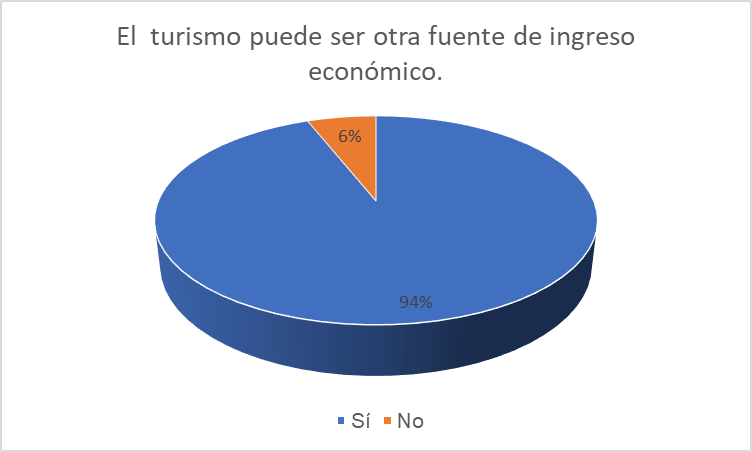 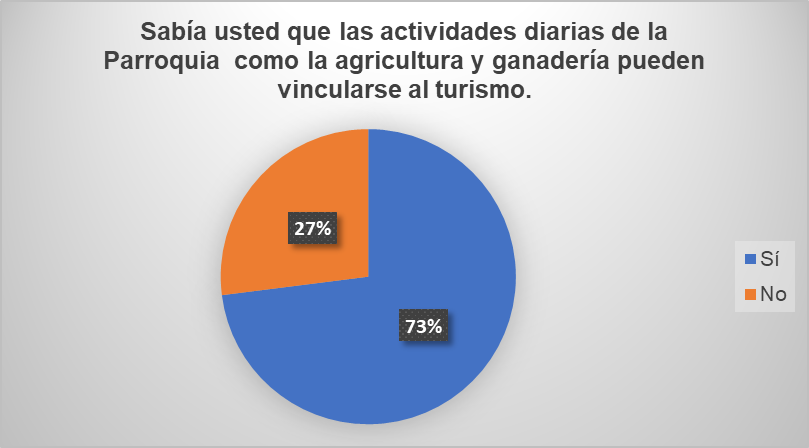 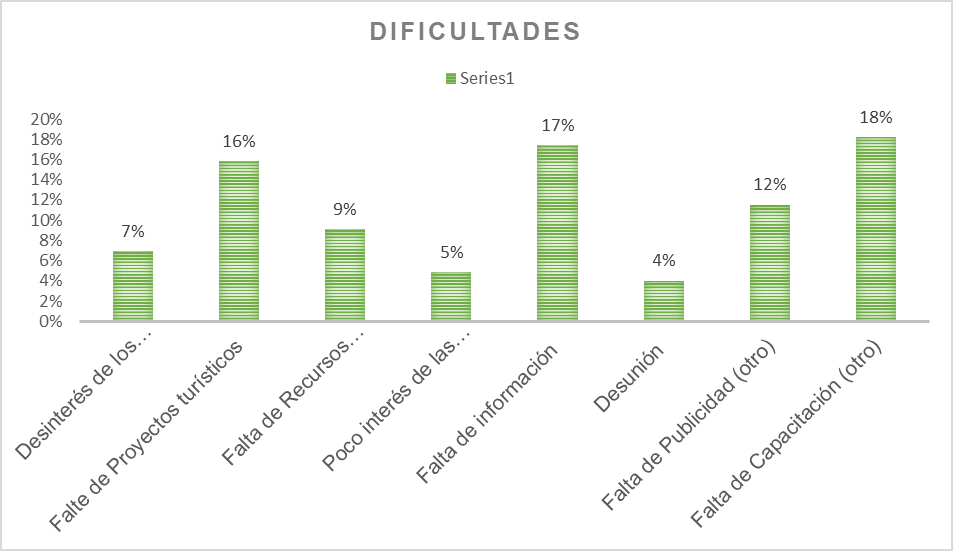 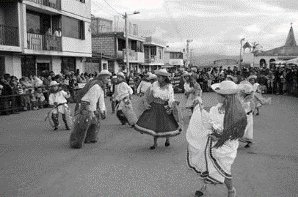 DEMANDA TURÍSTICA
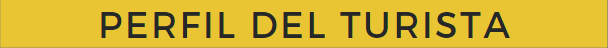 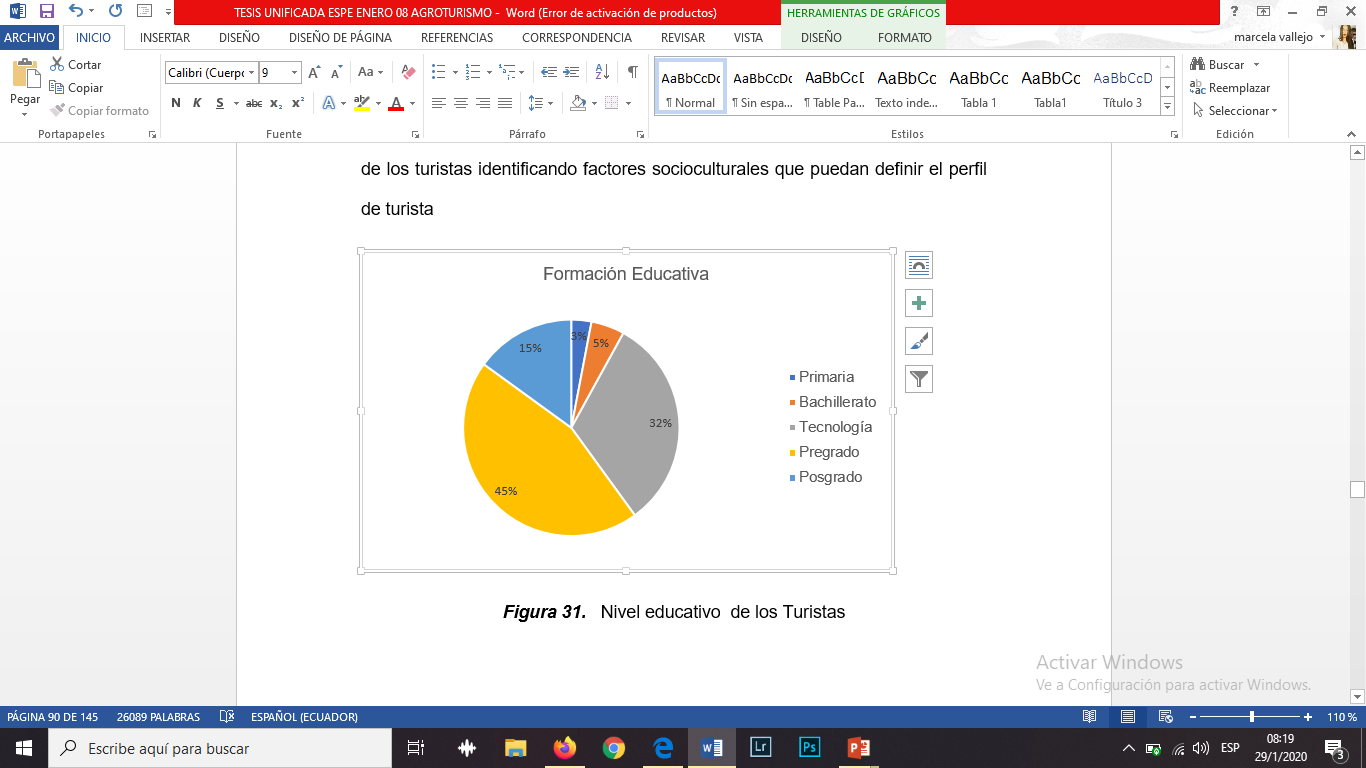 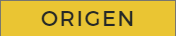 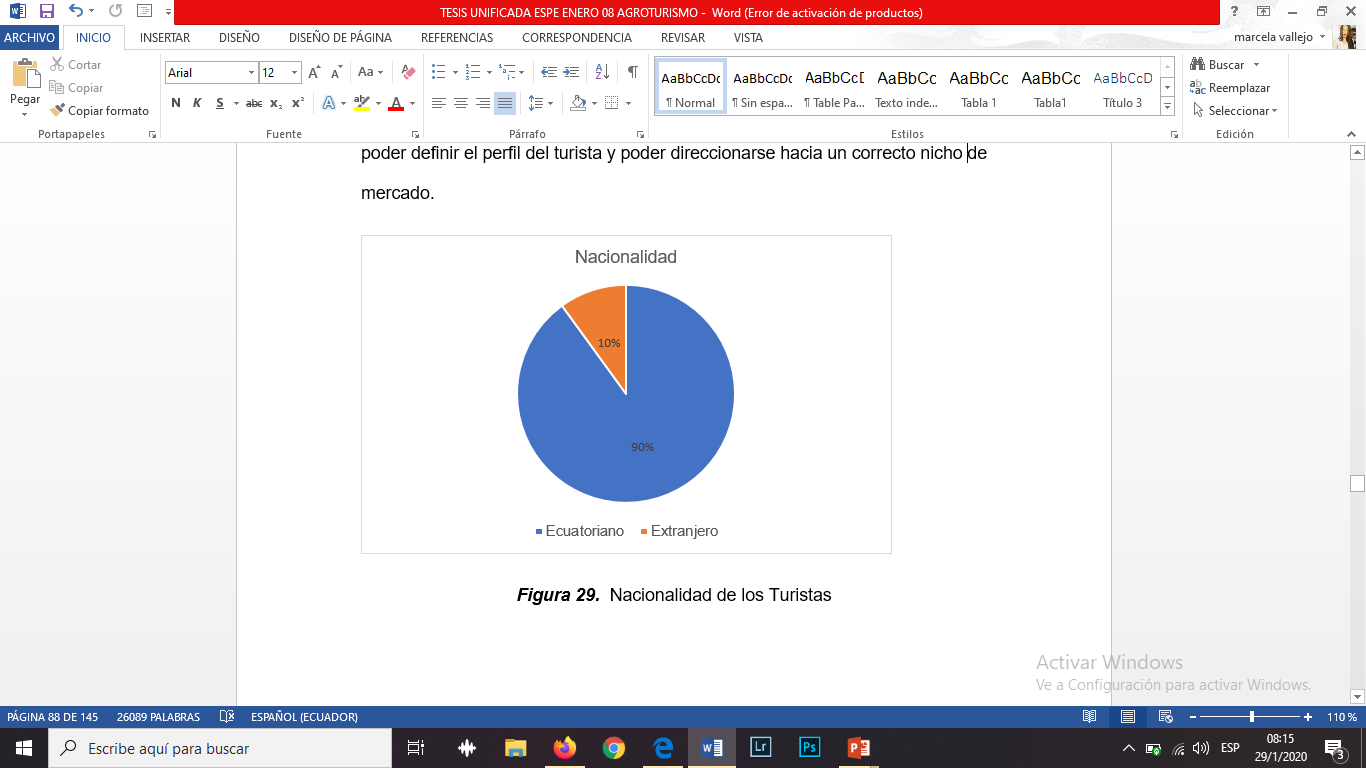 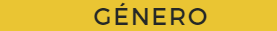 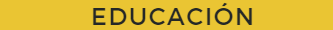 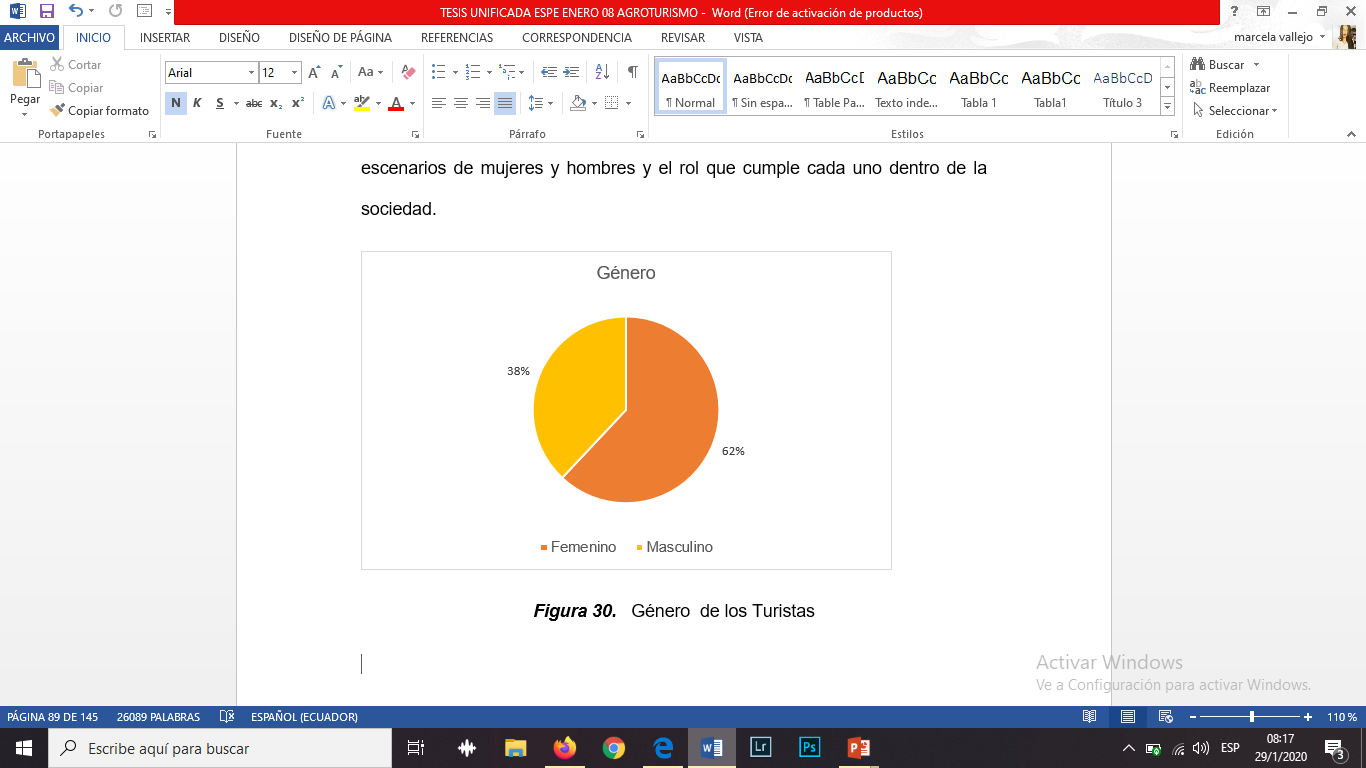 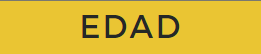 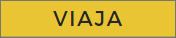 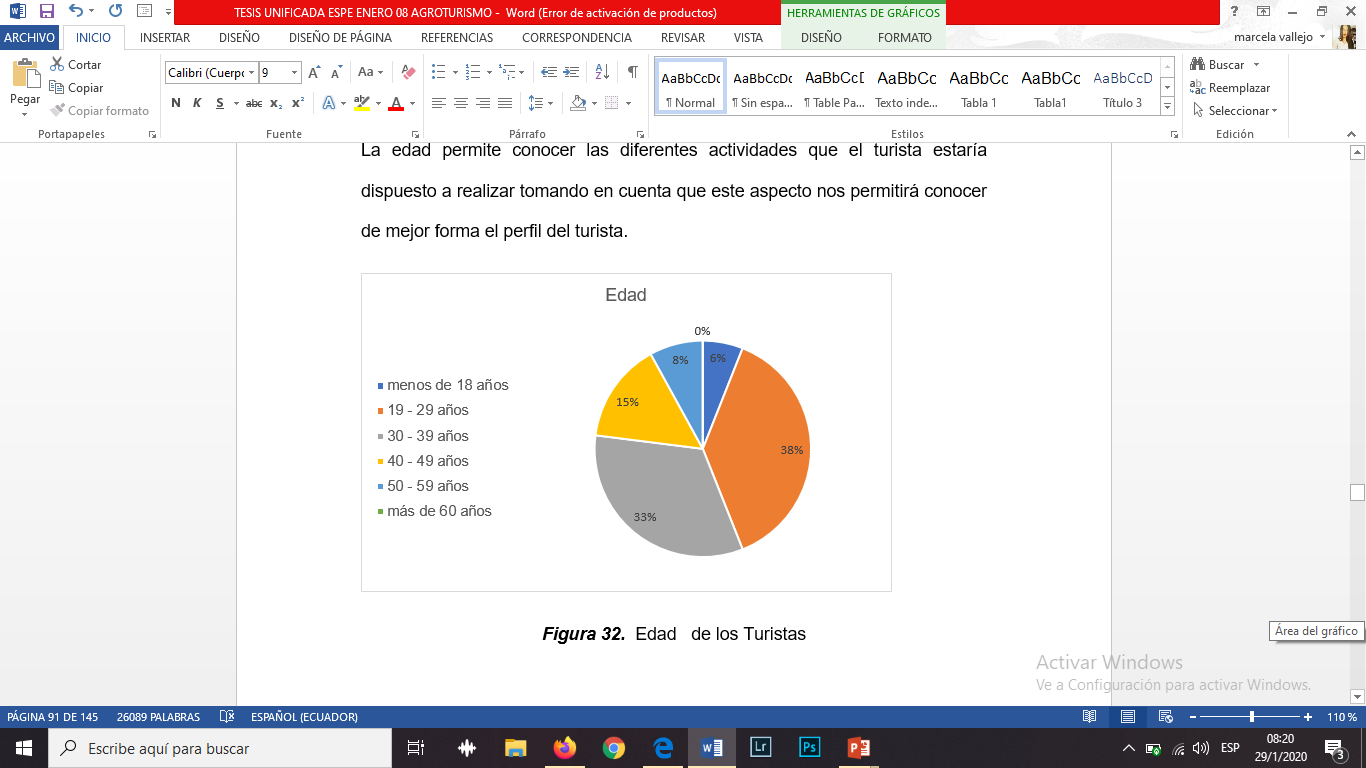 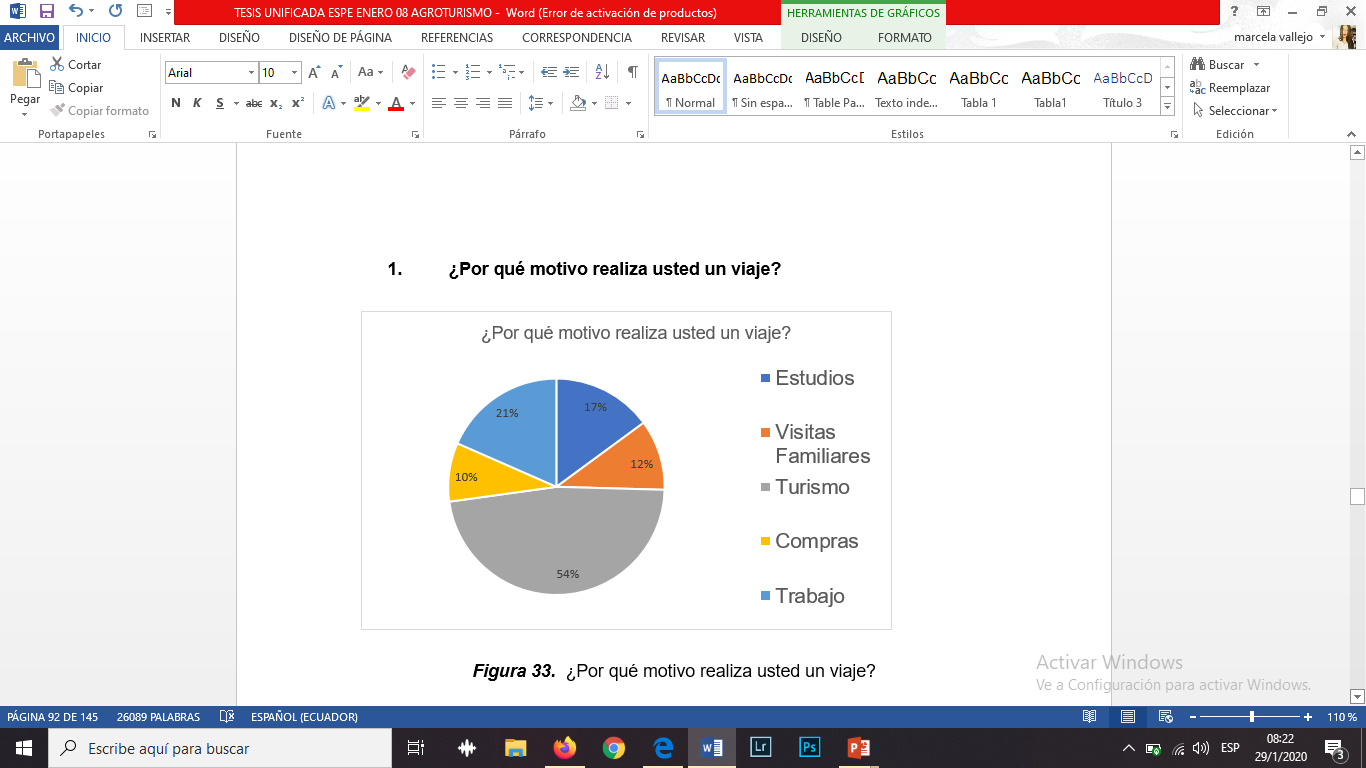 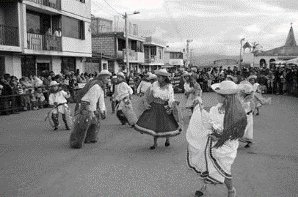 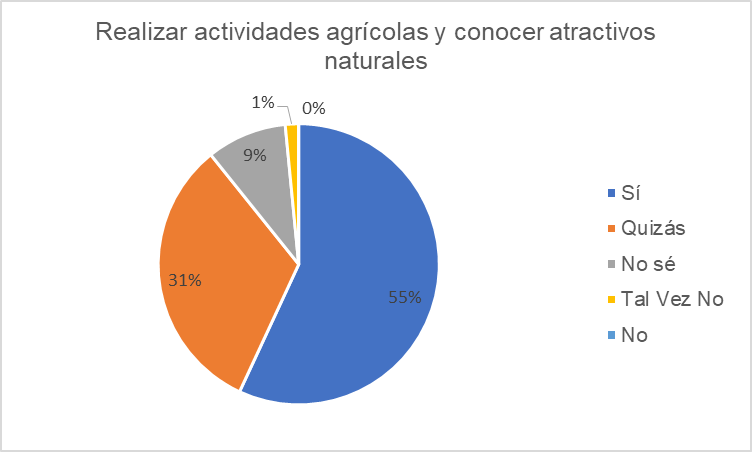 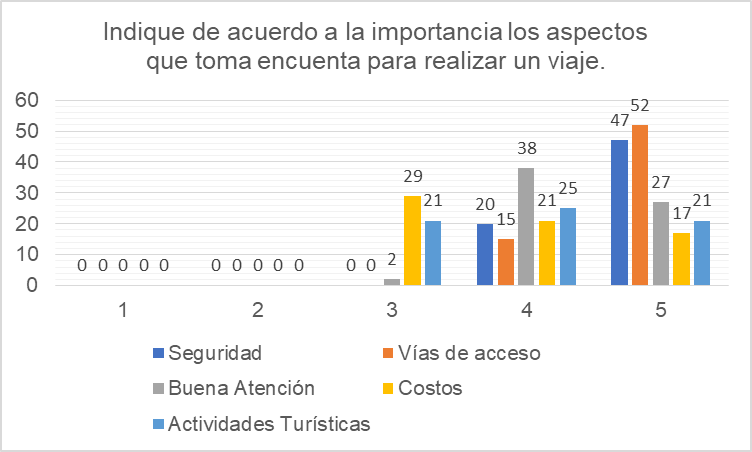 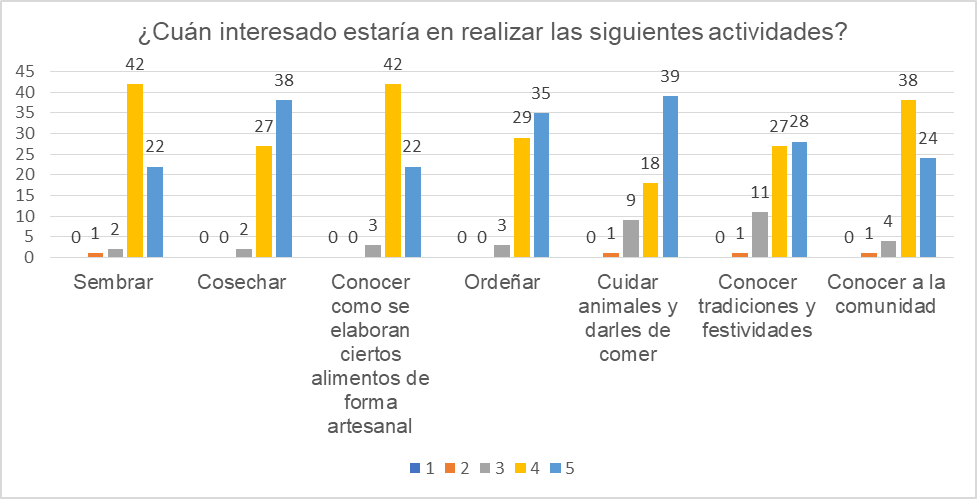 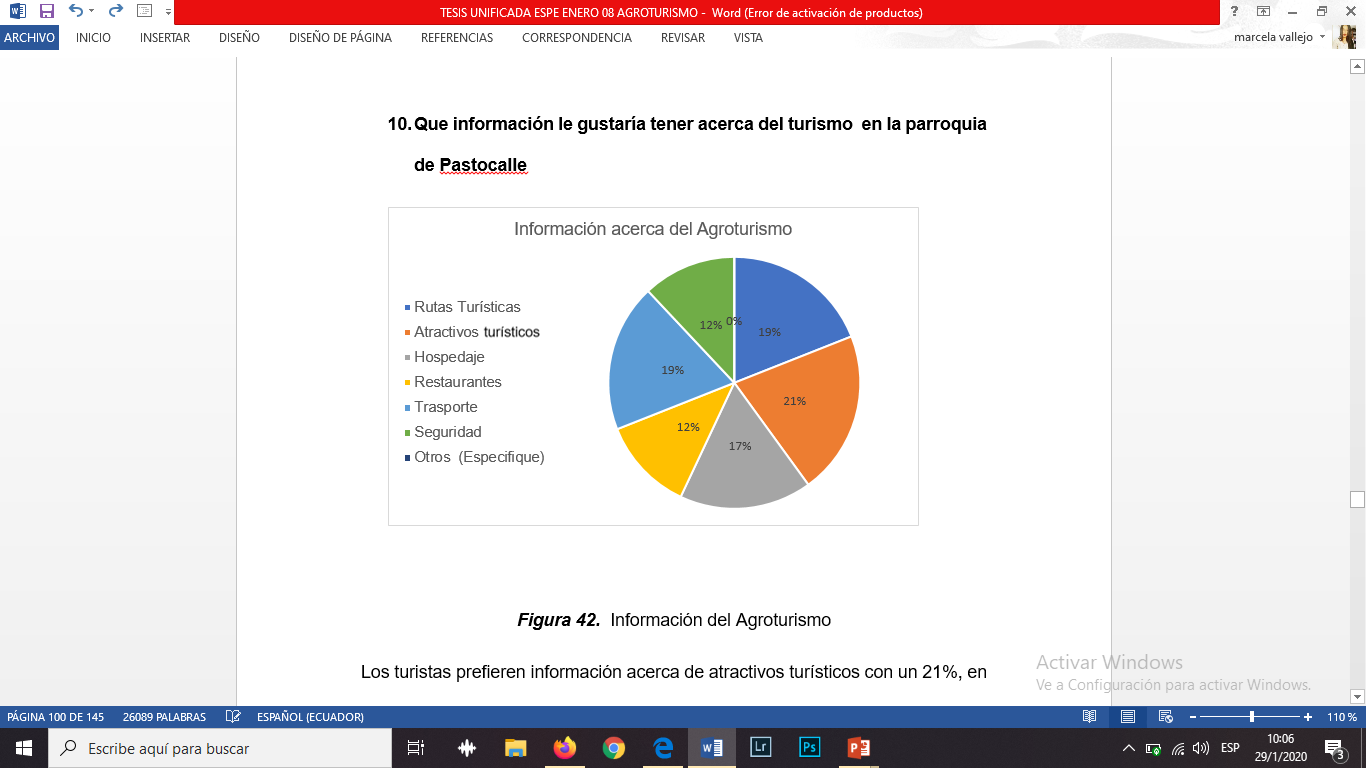 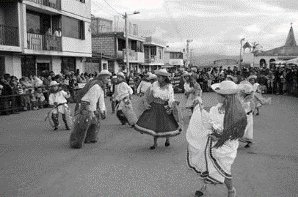 PROPUESTA
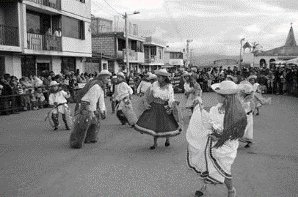 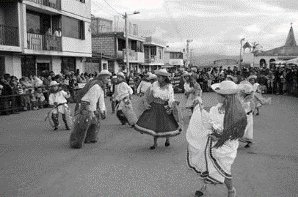 IDENTIFICAR Y VALORAR LOS RECURSOS NATURALES, TURÍSTICOS Y AGRO TURÍSTICOS DE LA PARROQUIA PASTOCALLE
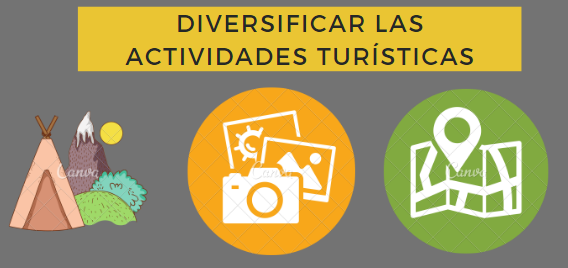 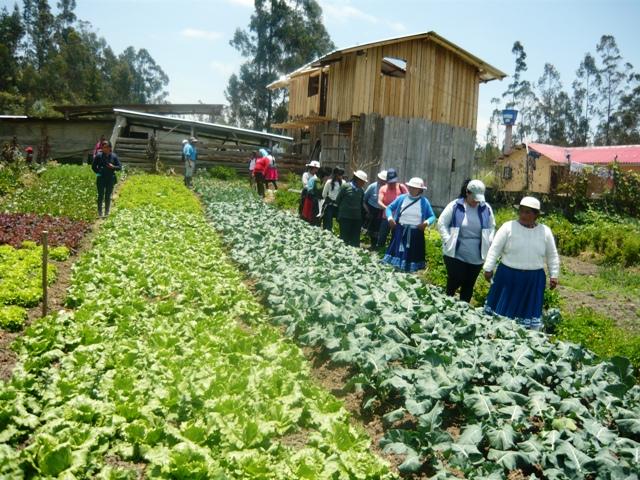 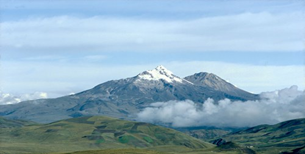 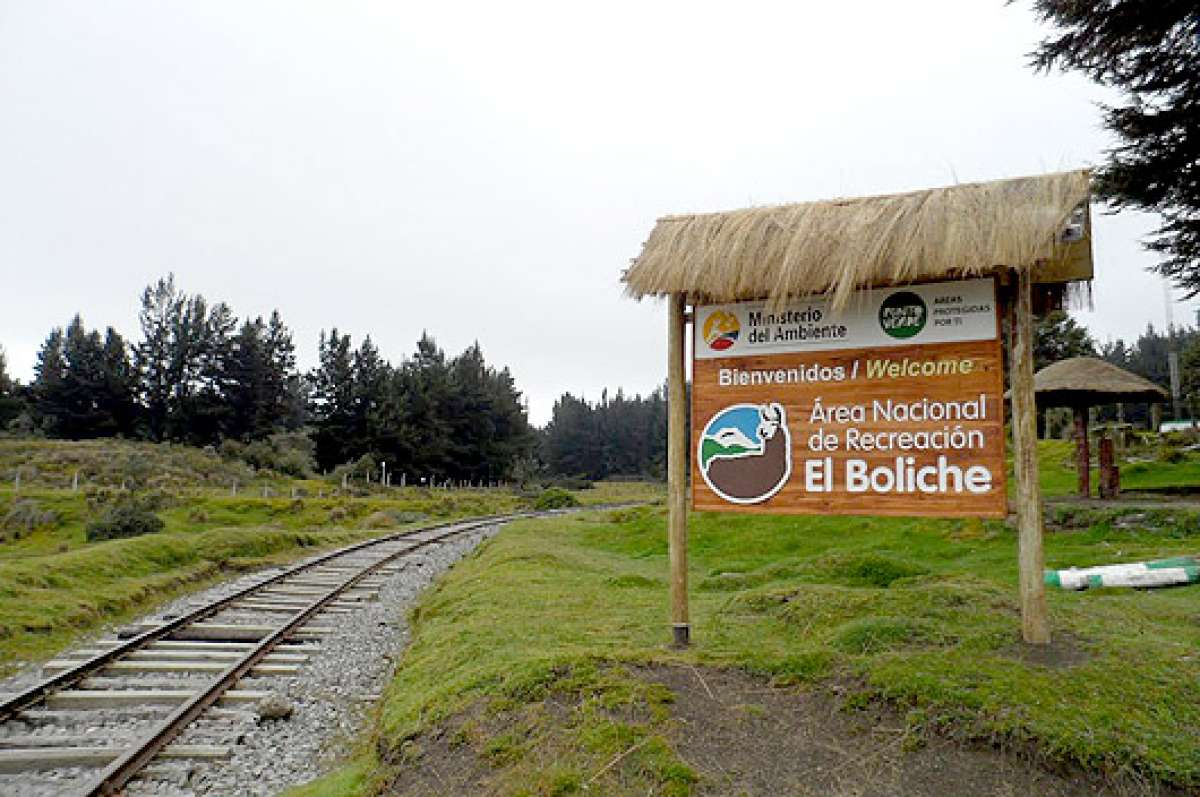 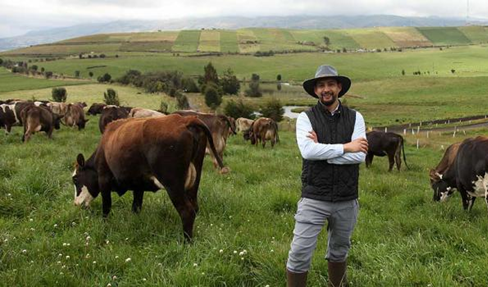 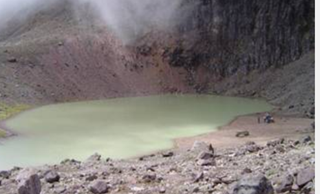 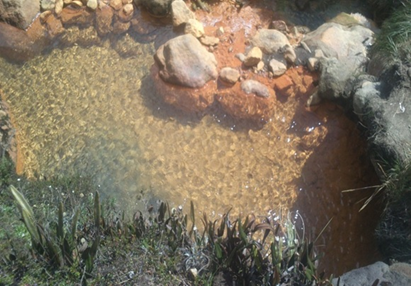 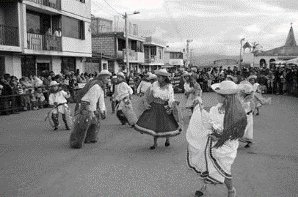 PROPONER EVENTOS ANUALES QUE FOMENTE LA OFERTA TURÍSTICA
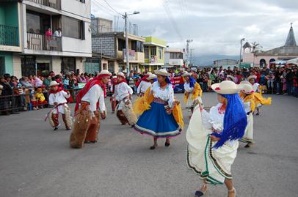 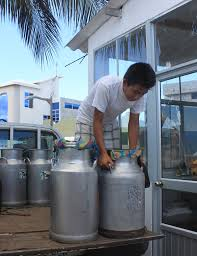 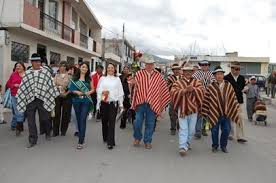 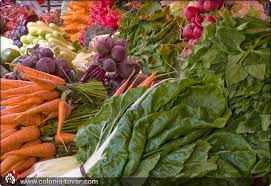 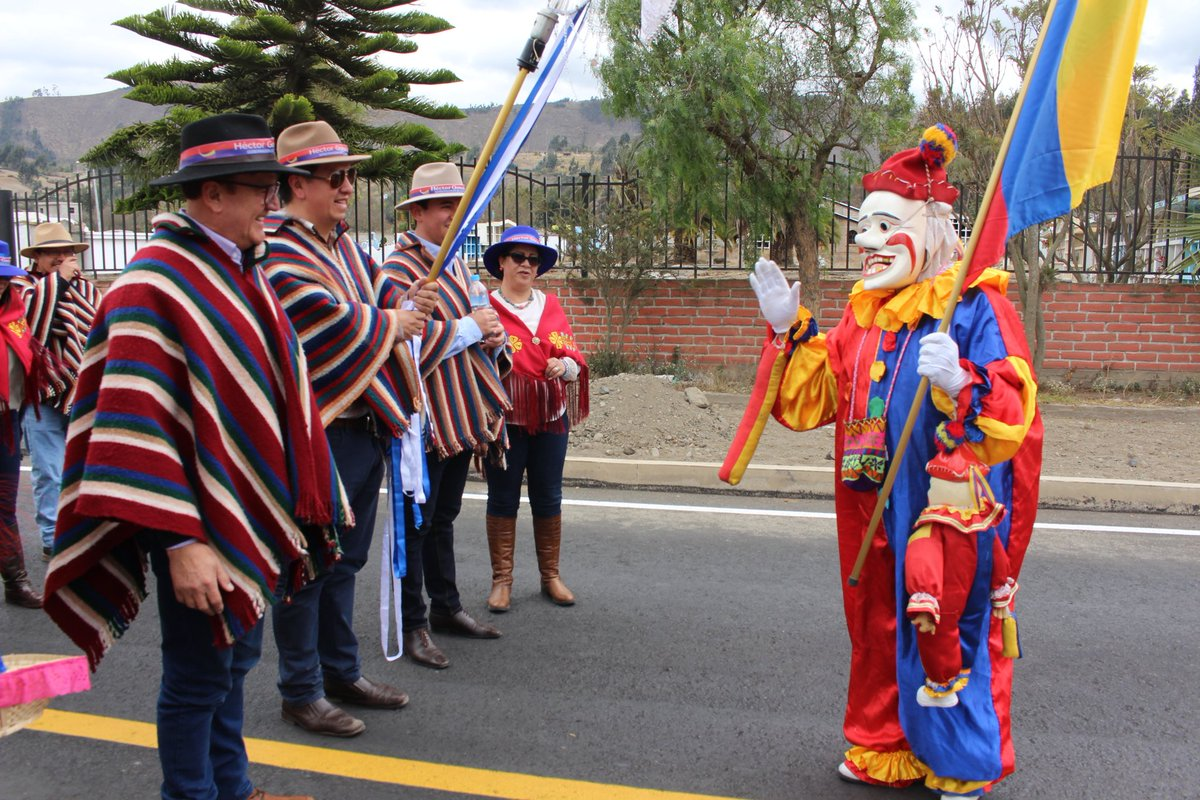 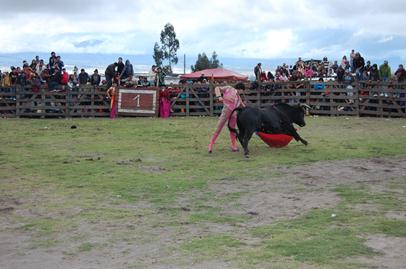 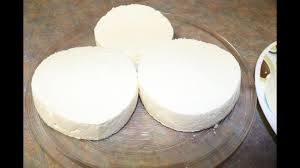 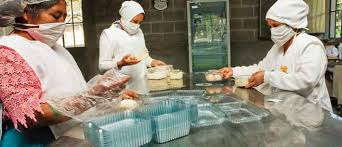 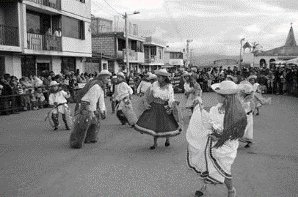 CAPACITACIONES DIRIGIDAS A LOS MORADORES EN TEMAS DE TURISMO Y AGROTURISMO
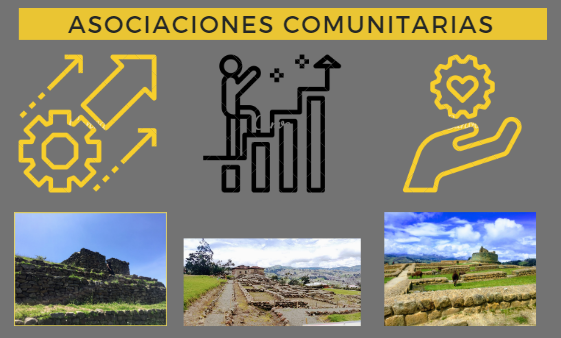 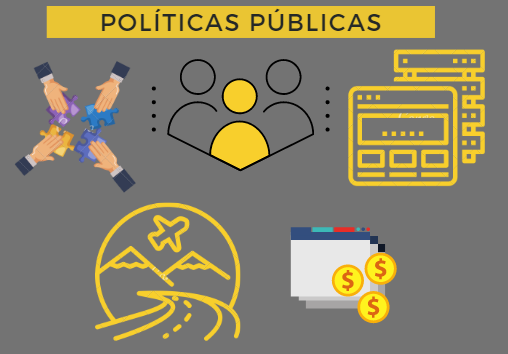 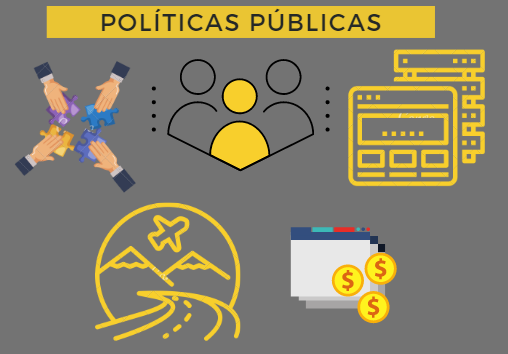 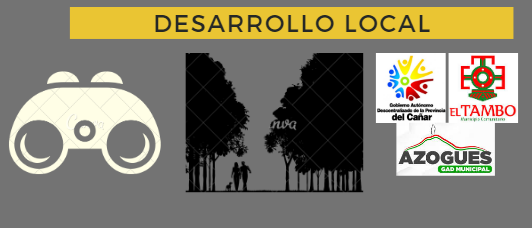 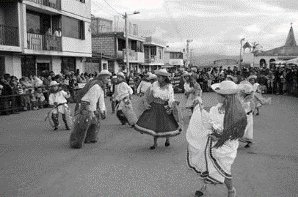 PROPONER UNA RUTA AGRO TURÍSTICA
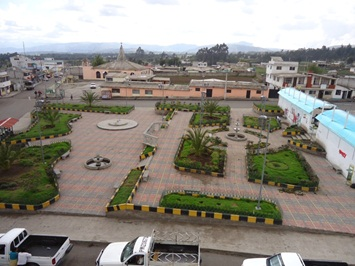 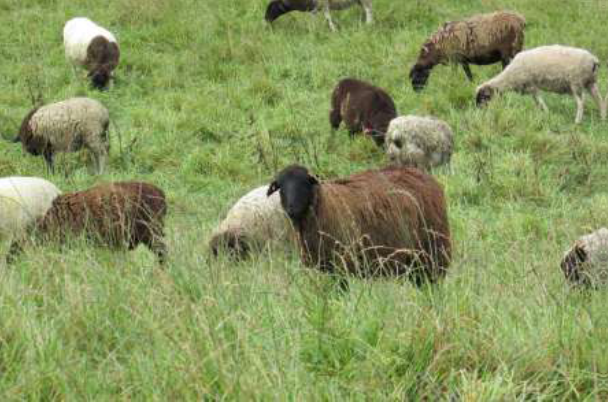 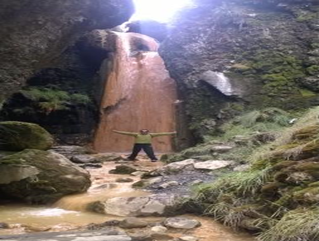 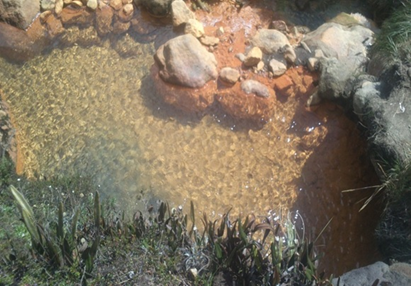 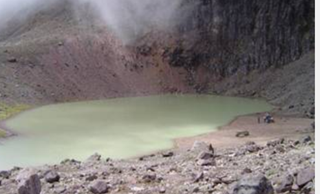 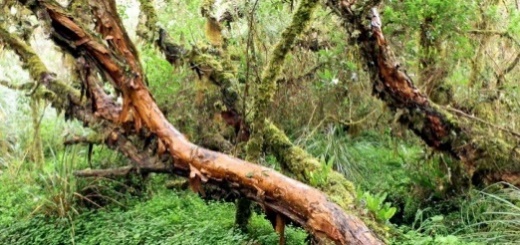 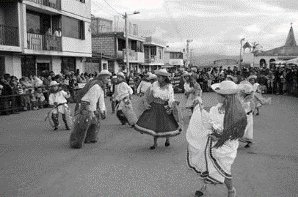 CONCLUSIONES
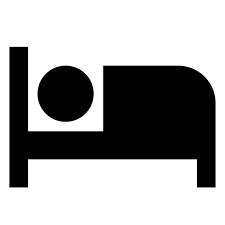 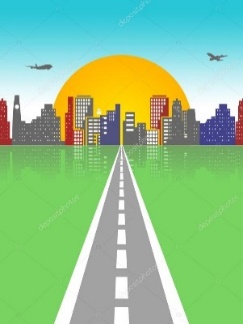 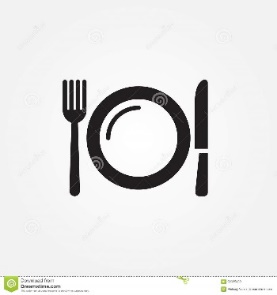 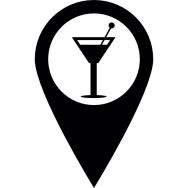 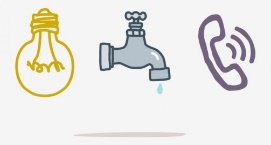 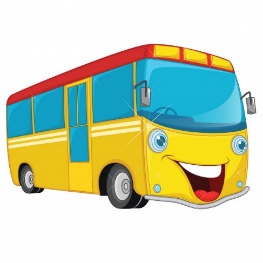 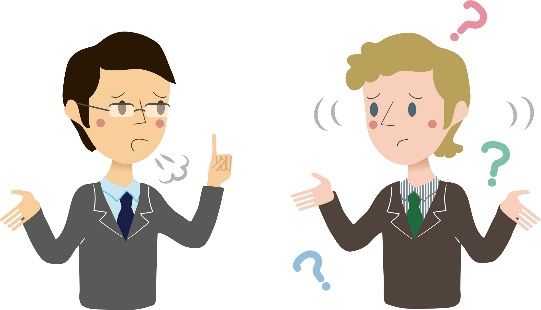 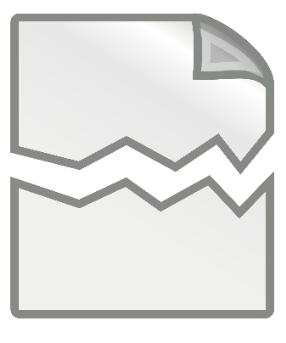 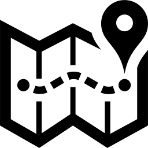 ECONÓMICO
TERRITORIAL O CULTURAL
SOCIAL
MEDIO AMBIENTAL
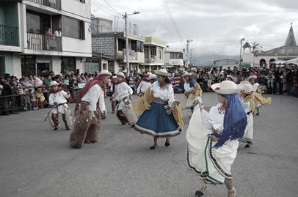 RECOMENDACIONES
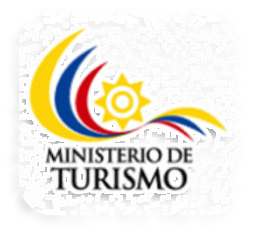 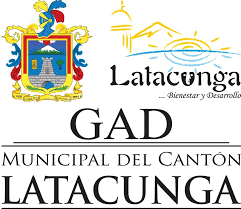 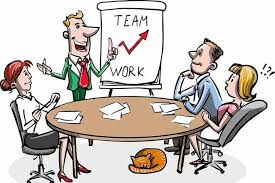 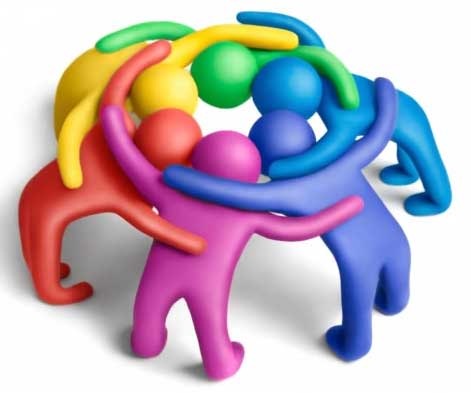 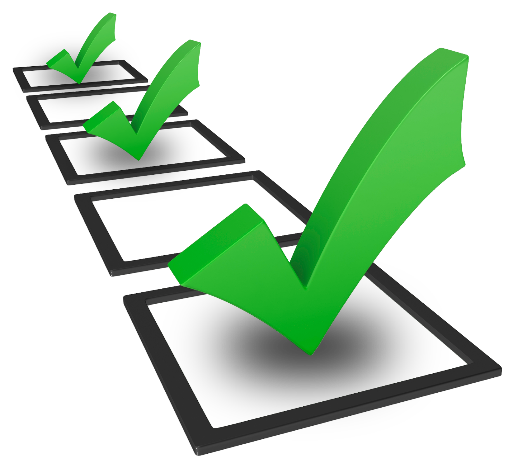 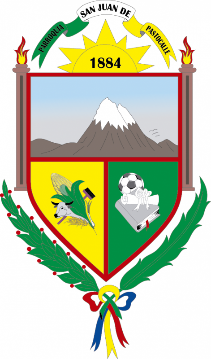 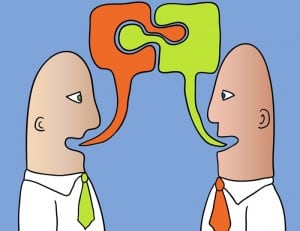 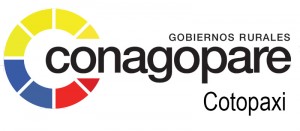 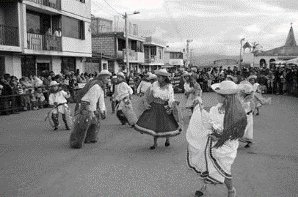 GRACIAS POR SU ATENCIÓN